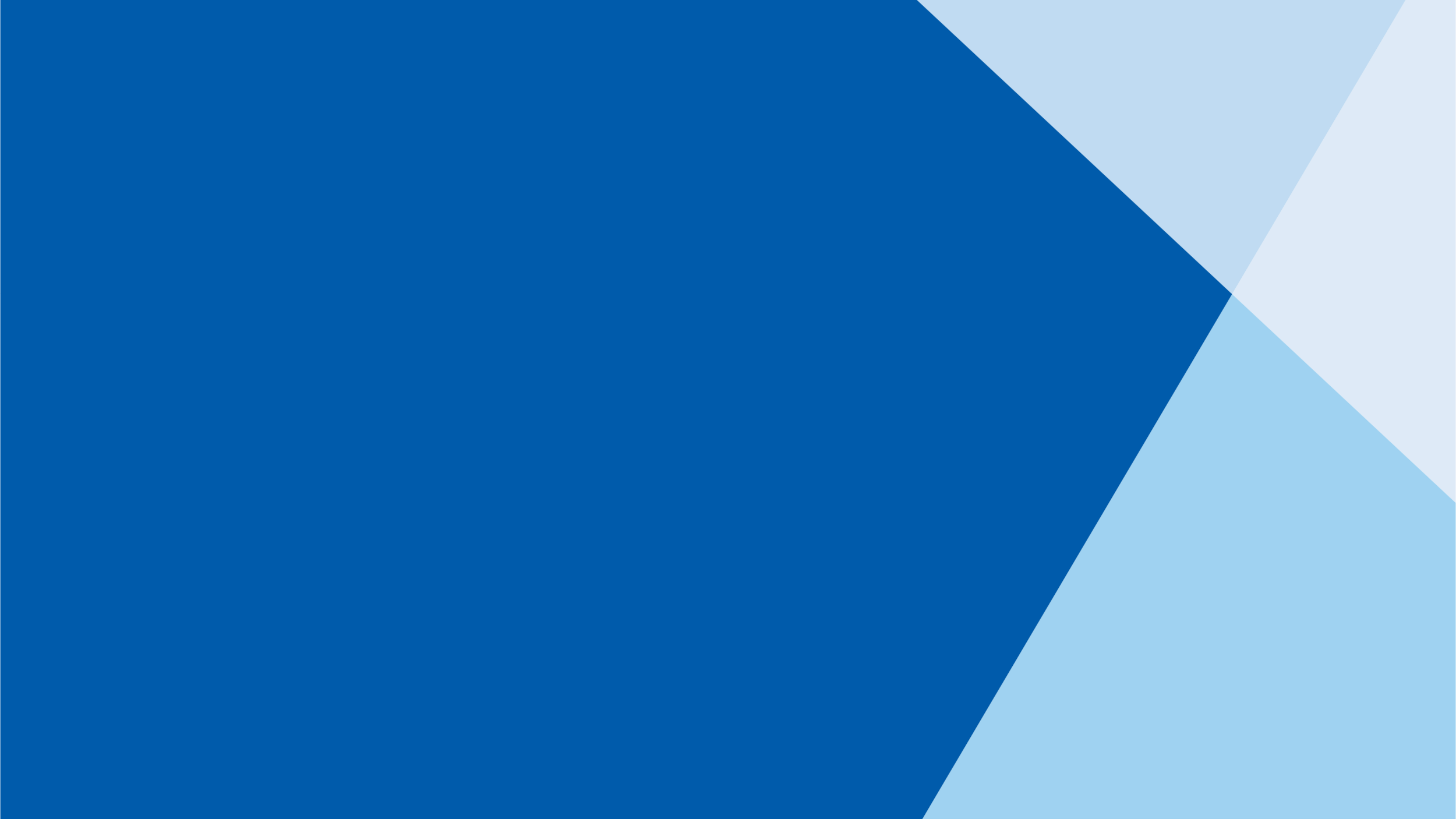 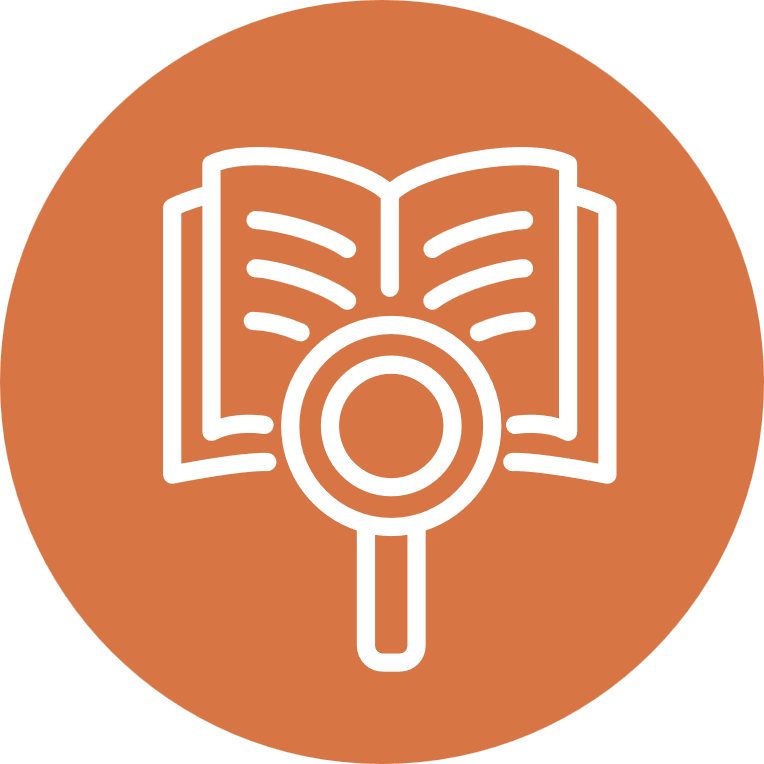 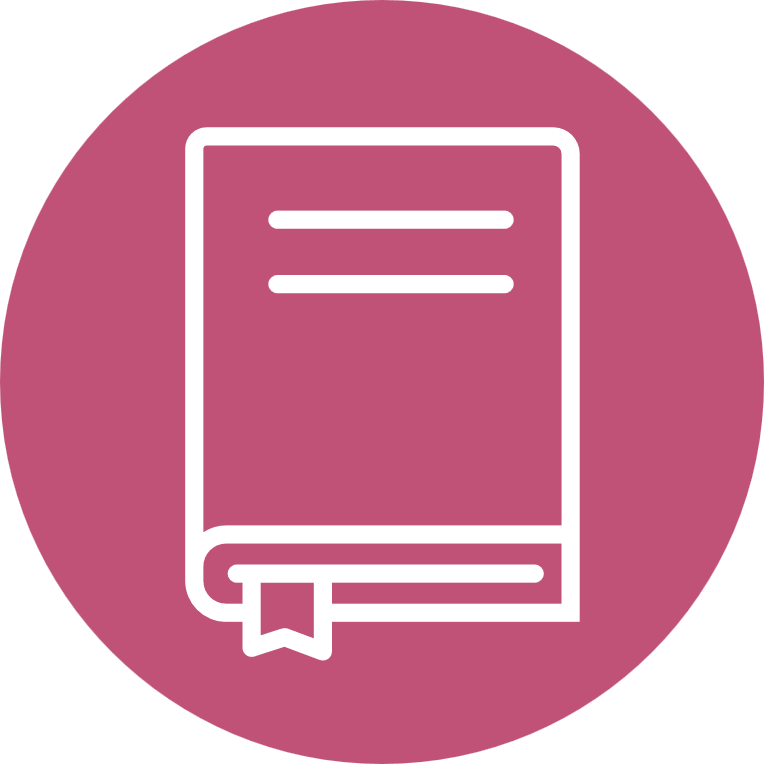 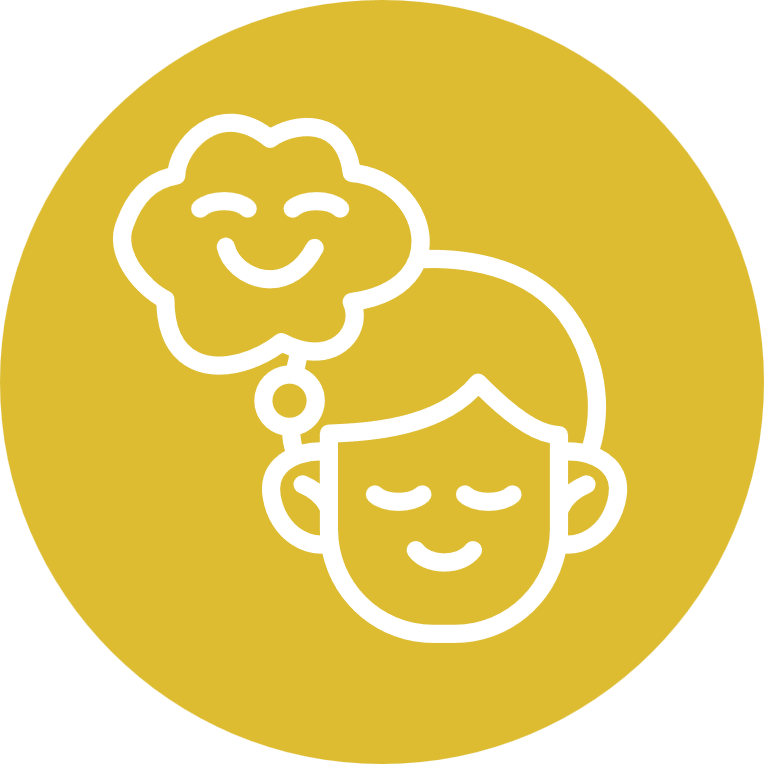 いぞんしょう
まな
依存症のことを
学ぼう！
じっしび
がつ
にち
ねん
くみ
ばん
なまえ
実施日　　月　　日(　)　　年　　　組　　番　　名前
｢ストレス｣とうまくつきあおう
１
が
かじょう
あなたにとって､どのようなことがストレスになりますか｡ 箇条書きにしてみましょう。
うんどう
す
た
おんがく
うた
とも
きん
れい
れい
にがて
しゅくだい
で
じゅぎょう
じゅぎょうちゅう
せんせい
あ
べんきょう
とも
例 : 苦手な授業・授業中、先生に当てられた・勉強がわからない、宿題がたくさん出た、友だちとケンカをした
 　  教室が暑い・雨が降っている・お腹が空いた・眠い・家族に怒られた・勉強しなさいと言われた　など
例 : 運動する・筋トレをする・友だちとおしゃべりをする・好きなものを食べる・音楽を聴く・歌う
　　お風呂に入る・寝る・泣く・自然の景色を見る
ふろ
けしき
み
はい
ね
しぜん
な
あつ
かぞく
おこ
きょうしつ
す
あめ
べんきょう
ねむ
なか
ふ
い
なに
あなたのストレスサインは何ですか｡ 箇条書きにしてみましょう。
2
が
かじょう
こころのサイン
からだのサイン
ふあん
くる
いか
いた
かた
い
いた
なか
例 : イライラ・むかつく・怒り・苦しい・不安
　　心配・緊張・焦り・あきらめ・悲しい・つらい
　　泣きたい・やる気が出ない　など
れい
あたま
いた
例 : 頭が痛い・肩がこる・胃が痛い・お腹が痛い
　　吐き気がする・便秘・下痢・食欲がなくなる
　　食べすぎる・眠れない　など
きんちょう
あせ
しょくよく
かな
しんぱい
き
べんぴ
は
げり
たいしょ
ほうほう
かん
な
き
で
あなたはストレスを感じたとき､どのような方法で対処しますか。
できるだけたくさん書きましょう。
ねむ
た
か
3
き
こま
なや
じぶん
まわ
ひと
自分や周りの人のことで困っていたり､悩んでいることがあったら一人で抱え込まず相談してください。大阪こころナビのページへ
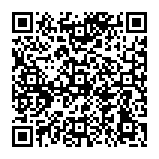 こ
そうだん
ひとり
かか
おおさか